ΤΕΧΝΙΚΕΣ Αντικειμενοστραφουσ προγραμματισμου
Graphical User Interfaces (GUI)SWING
Swing
H Swing είναι η βιβλιοθήκη της Java για τον προγραμματισμό GUIs (Graphical User Interfaces) [και πιο γενικά για την χρήση γραφικών].
H μετεξέλιξη του AWT (Abstract Window Toolkit) το οποίο ήταν το πρώτο αλλά όχι τόσο επιτυχημένο πακέτο της Java για GUI.
Swing
Στην Swing βιβλιοθήκη ένα GUI αποτελείται από πολλά στοιχεία/συστατικά (components)  
π.χ. παράθυρα, κουμπιά, μενού, κουτιά εισαγωγής κειμένου, κλπ.
Τα components αυτά πυροδοτούν συμβάντα
Π.χ. το πάτημα ενός κουμπιού, η εισαγωγή κειμένου, η επιλογή σε ένα μενού, κλπ
Τα συμβάντα αυτά τα χειρίζονται τα αντικείμενα-ακροατές, που έχουν ειδικές μεθόδους γι αυτά
Τι γίνεται όταν πατάμε ένα κουμπί, όταν κάνουμε μια επιλογή κλπ
Όλο το πρόγραμμα κυλάει ως μια αλληλουχία από συμβάντα και τον χειρισμό των ακροατών.
Component
Listener
Event
Παράδειγμα
Θα υλοποιήσουμε ένα πρόγραμμα που δημιουργεί ένα παράθυρο με ένα κουμπί, το οποίο αν πατήσουμε κλείνει το παράθυρο

Με βάση το προηγούμενο μοντέλο:
Το component είναι το κουμπί
Πυροδοτείται το συμβάν όταν πατάμε το κουμπί
Ο ακροατής στο συμβάν αυτό είναι επιφορτισμένος με το καθήκον να κλείσει το παράθυρο.
import javax.swing.JFrame;
import javax.swing.JButton;


public class FirstWindow extends JFrame
{
    public static final int WIDTH = 300; 
    public static final int HEIGHT = 200;

    public FirstWindow( )
    {
        super( );
        setSize(WIDTH, HEIGHT);
        setTitle("First Window Class");
        setDefaultCloseOperation(JFrame.DO_NOTHING_ON_CLOSE);

        JButton endButton = new JButton("Click to end program.");
        endButton.addActionListener(new EndingListener( ));

        add(endButton);
    }
}
Η δημιουργία του ActionListener γίνεται ως ανώνυμο αντικειμενο μιας και δεν θα το χρησιμοποιήσουμε ποτέ άμεσα
import java.awt.event.ActionListener;
import java.awt.event.ActionEvent;

public class EndingListener implements ActionListener
{
    public void actionPerformed(ActionEvent e) 
    {
        System.exit(0);
    }
}
Ένας ακροατής πάντα υλοποιεί το interface ActionListener και πρέπει να υλοποιεί την μέθοδο actionPerformed(ActionEvent)
Όταν πατάμε το κουμπί στο GUI καλείται η μέθοδος actionPerfomed  του ακροατή που έχουμε καταχωρίσει για το κουμπί

Η κλήση της actionPerformed από τον ActionListener γίνεται αυτόματα μέσω της βιβλιοθήκης Swing, δεν την κάνει ο προγραμματιστής 

Η παράμετρος ActionEvent περιέχει πληροφορία σχετικά με το συμβάν που μπορεί να χρησιμοποιηθεί.
public class DemoButtonWindow
{
    public static void main(String[] args) 
    {
        FirstWindow w = new FirstWindow( );
        w.setVisible(true);
    }
}
Εδώ δημιουργούμε το παράθυρο μας
Πολλά συστατικά
Αν θέλουμε να βάλουμε πολλά components μέσα στο παράθυρο μας τότε θα πρέπει να προσδιορίσουμε που θα τοποθετηθούν αλλιώς θα μπούνε το ένα πάνω στο άλλο.
Αυτό γίνεται με την εντολή setLayout που καθορίζει την τοποθέτηση μέσα στο παράθυρο
Αυτό μπορεί να γίνει με διαφορετικούς τρόπους
FlowLayout
Απλά τοποθετεί τα components το ένα μετά το άλλο από τα αριστερά προς τα δεξιά
Καλούμε την εντολή
	setLayout(new FlowLayout());
(Πρέπει να έχουμε κάνει include java.awt.FlowLayout)
Μετά προσθέτουμε κανονικά τα components με την add.
BorderLayout
Στην περίπτωση αυτή ο χώρος χωρίζεται σε πέντε περιοχές: North, South, East, West Center
Καλούμε την εντολή
	setLayout(new BorderLayout());
(Πρεπει να έχουμε κάνει include java.awt.BorderLayout)
Μετά όταν προσθέτουμε τα components με την add, προσδιορίζουμε την περιοχή στην οποία θα προστεθούν.
Π.χ., add(label, BorderLayout.CENTER)
North
West
Center
East
South
GridLayout
Στην περίπτωση αυτή ορίζουμε ένα πλέγμα με n γραμμές και m στήλες και αυτό γεμίζει από τα αριστερά προς τα δεξιά και από πάνω προς τα κάτω
Καλούμε την εντολή
	setLayout(new GridLayout(n,m));
(Πρεπει να έχουμε κάνει include java.awt.GridLayout)
Μετά προσθέτουμε κανονικά τα components με την add.
Grid 3x4
JPanel
To panel (τομέας) είναι ένας container
Μέσα σε ένα container μπορούμε να βάλουμε components και να ορίσουμε χειρισμό συμβάντων.
Τα panels κατά μία έννοια ορίζουν ένα παράθυρο μέσα στο παράθυρο
Το panel έχει κι αυτό το δικό του layout και τοποθετούμε μέσα σε αυτό συστατικά. 
Π.χ., ο παρακάτω κώδικας εκτελείται μέσα σε ένα JFrame.
setLayout(new BorderLayout());

JPanel buttonPanel = new JPanel();
buttonPanel.setLayout(new FlowLayout());

JButton button1 = new JButton(“one”);
buttonPanel.add(button1);

JButton button2 = new JButton(“two”);
buttonPanel.add(button2);

add(buttonPanel, BorderLayout.SOUTH);
Παράδειγμα
Θα δημιουργήσουμε ένα παράθυρο με τρία panels το κάθε panel θα παίρνει διαφορετικό χρώμα με ένα διαφορετικό κουμπί.
import javax.swing.JFrame;
import javax.swing.JPanel;
import java.awt.BorderLayout;
import java.awt.GridLayout;
import java.awt.FlowLayout;
import java.awt.Color;
import javax.swing.JButton;
import java.awt.event.ActionListener;
import java.awt.event.ActionEvent;

public class PanelDemo extends JFrame implements ActionListener
{
    public static final int WIDTH = 300; 
    public static final int HEIGHT = 200;

    private JPanel redPanel;
    private JPanel whitePanel;
    private JPanel bluePanel;


    public PanelDemo( )
    {
        super("Panel Demonstration");
        setSize(WIDTH, HEIGHT);
        setDefaultCloseOperation(JFrame.EXIT_ON_CLOSE);
        setLayout(new BorderLayout( ));
Η κλάση υλοποιεί τον ακροατή και την actionPerformed μεθοδο
Δηλώνουμε τα τρία πάνελ με τα τρία χρώματα
Ορίζουμε τα χαρακτηριστικά του βασικού παραθύρου
Συνέχεια στην επόμενη
Συνέχεια από 
την προηγούμενη
Δημιουργούμε ένα μεγάλο πάνελ που θα κρατάει τα τρία χρωματιστά πάνελ
JPanel biggerPanel = new JPanel( );
        biggerPanel.setLayout(new GridLayout(1, 3));

        redPanel = new JPanel( );
        redPanel.setBackground(Color.LIGHT_GRAY);
        biggerPanel.add(redPanel);

        whitePanel = new JPanel( );
        whitePanel.setBackground(Color.LIGHT_GRAY);
        biggerPanel.add(whitePanel);

        bluePanel = new JPanel( );
        bluePanel.setBackground(Color.LIGHT_GRAY);
        biggerPanel.add(bluePanel);

        add(biggerPanel, BorderLayout.CENTER);
Δημιουργούμε τα χρωματιστά πάνελ και τα προσθέτουμε στο μεγάλο πάνελ
Βάζουμε το μεγάλο πάνελ στο κέντρο του παραθύρου
Συνέχεια στην επόμενη
Συνέχεια από 
την προηγούμενη
Δημιουργούμε ένα πάνελ που θα κρατάει τα τρία κουμπιά
JPanel buttonPanel = new JPanel( );
        buttonPanel.setBackground(Color.LIGHT_GRAY);
        buttonPanel.setLayout(new FlowLayout( ));

        JButton redButton = new JButton("Red");
        redButton.setBackground(Color.RED);
        redButton.addActionListener(this);
        buttonPanel.add(redButton);

        JButton whiteButton = new JButton("White");
        whiteButton.setBackground(Color.WHITE);
        whiteButton.addActionListener(this);
        buttonPanel.add(whiteButton);

        JButton blueButton = new JButton("Blue");
        blueButton.setBackground(Color.BLUE);
        blueButton.addActionListener(this);
        buttonPanel.add(blueButton);

        add(buttonPanel, BorderLayout.SOUTH);
    
    } // τέλος του constructor
Δημιουργούμε τα τρία κουμπιά και τα προσθέτουμε στο πάνελ 

Ο ακροατής των κουμπιών είναι το ίδιο το αντικείμενο
Βάζουμε το πάνελ με τα κουμπιά στον πάτο του παραθύρου
Συνέχεια στην επόμενη
Η συνάρτηση actionPerformed που καλείται όταν πατηθούν τα κουμπιά (μιας και το αντικείμενο είναι και ακροατής)
Συνέχεια από 
την προηγούμενη
public void actionPerformed(ActionEvent e)
    {
        String buttonString = e.getActionCommand( );

        if (buttonString.equals("Red"))
             redPanel.setBackground(Color.RED);
        else if (buttonString.equals("White"))
            whitePanel.setBackground(Color.WHITE);
        else if (buttonString.equals("Blue"))
            bluePanel.setBackground(Color.BLUE);
        else
            System.out.println("Unexpected error.");
    }

    public static void main(String[] args)
    {
        PanelDemo gui = new PanelDemo( );
        gui.setVisible(true);
    }

}
Επιστρέφει το actionCommand String, το οποίο αν δεν το έχουμε αλλάξει είναι το όνομα του κουμπιού
Το αποτέλεσμα του κάθε διαφορετικού κουμπιού.
Δημιουργία του παραθύρου
actionCommand
Ένα String πεδίο που κρατάει πληροφορία για το συμβάν
Αν δεν αλλάξουμε κάτι αυτό είναι το όνομα του κουμπιού
Μπορούμε να διαβάσουμε το String με την εντολή getActionCommand.
Μπορούμε να θέσουμε μια τιμή στο String με την εντολή setActionCommand(String)
Π.χ. redButton.setActionCommand(“RedButtonClick”);
Menu
Μπορούμε να δημιουργήσουμε ένα drop-down menu χρησιμοποιώντας την κλάση JMenu.
JMenu colorMenu = new JMenu("Add Colors");

        JMenuItem redChoice = new JMenuItem("Red");
        redChoice.addActionListener(this);
        colorMenu.add(redChoice);

        JMenuItem whiteChoice = new JMenuItem("White");
        whiteChoice.addActionListener(this);
        colorMenu.add(whiteChoice);

        JMenuItem blueChoice = new JMenuItem("Blue");
        blueChoice.addActionListener(this);
        colorMenu.add(blueChoice);

        JMenuBar bar = new JMenuBar( );
        bar.add(colorMenu);
        setJMenuBar(bar);
Δημιουργεί ένα drop-down menu
Δημιουργεί τις επιλογές του μενού και τις προσθέτει στο μενού
Δημιουργεί ένα menu bar στην κορυφή του παραθύρου και προσθέτει το menu σε αυτό
Text Box
Μπορούμε να δημιουργήσουμε ένα πεδίο κειμένου με την κλάση JTextField.
To JTextField δημιουργεί ένα text box μίας γραμμής
Διαβάζουμε και γράφουμε κείμενο στο text box με τις μεθόδους getText() και setText(String).
Για ένα πεδίο κειμένου μεγαλύτερο από μία γραμμή μπορούμε να χρησιμοποιήσουμε την κλάση JTextArea
Παράδειγμα
JTextField name = new JTextField(NUMBER_OF_CHAR);
        namePanel.add(name, BorderLayout.SOUTH);

	JButton actionButton = new JButton("Click me"); 
        actionButton.addActionListener(this);
        buttonPanel.add(actionButton);

        JButton clearButton = new JButton("Clear"); 
        clearButton.addActionListener(this);
        buttonPanel.add(clearButton);
public void actionPerformed(ActionEvent e) 
{
        String actionCommand = e.getActionCommand( );

        if (actionCommand.equals("Click me"))
            name.setText("Hello " + name.getText( ));
        else if (actionCommand.equals("Clear"))
            name.setText("");
        else
            name.setText("Unexpected error.");
}
Pop-up Windows
Αν θέλουμε να δημιουργήσουμε παράθυρα διαλόγου μπορούμε να χρησιμοποιήσουμε την κλάση JOptionPane
Πετάει (pops up) ένα παράθυρο το οποίο μπορεί να μας ζητάει είσοδο, ή να ζητάει επιβεβαίωση.
Η δημιουργία και η διαχείριση των παραθύρων γίνεται με στατικές μεθόδους.
import javax.swing.JOptionPane;

public class PopUpDemo
{
  public static void main(String args[]){
    boolean done = false;
    while (!done){
      String classes = 
	JOptionPane.showInputDialog("Enter number of classes");
      String students = 
	JOptionPane.showInputDialog("Enter number of students");
      int totalStudents = 	Integer.parseInt(classes)*Integer.parseInt(students);

      JOptionPane.showMessageDialog(null, 
	"Total number of students = "+totalStudents);

      int answer = 
	JOptionPane.showConfirmDialog(null,
	"Continue?", 
 	"Confirm", 
	JOptionPane.YES_NO_OPTION);
      done = (answer == JOptionPane.NO_OPTION);
    }
    System.exit(0);
  }
}
Εμφανίζει ένα παράθυρο διαλόγου που ζητάει από τον χρήστη να δώσει είσοδο. 
Η είσοδος αποθηκεύεται στο String που επιστρέφεται
Το αντικείμενο (component) που είναι πατέρας του pop-up, null η default τιμή
Εμφανίζει ένα παράθυρο που τυπώνει ένα μήνυμα
Η ερώτηση στο χρήστη
Εμφανίζει ένα παράθυρο επιβεβαίωσης
Τίτλος παραθύρου
Τύπος επιβεβαίωσης
Άλλοι τύποι επιβεβαίωσης:
OK_CANCEL_OPTION
YES_NO_CANCEL_OPTION
Σταθερά για την επιλογή
(YES_OPTION για ΝΑΙ)
Icons
Μπορούμε να βάλουμε μέσα στο GUI μας και εικονίδια
Παράδειγμα
Δημιουργεί ένα εικονίδιο από μία εικόνα
ImageIcon dukeIcon = new ImageIcon("duke_waving.gif");
	JLabel dukeLabel = new JLabel("Mood check");
	dukeLabel.setIcon(dukeIcon);

	
	ImageIcon happyIcon = new ImageIcon("smiley.gif");
	JButton happyButton = new JButton("Happy");
	happyButton.setIcon(happyIcon);
Προσθέτει το εικονίδιο σε ένα label
Προσθέτει το εικονίδιο σε ένα button
Ακροατές
Στο πρόγραμμα μας ορίσαμε την κλάση που δημιουργεί το παράθυρο (extends JFrame) να είναι και ο ακροατής (implements ActionListener) των συμβάντων μέσα στο παράθυρο.
Αυτό είναι μια βολική λύση γιατί όλος ο κώδικας είναι στο ίδιο σημείο
Έχει το πρόβλημα ότι έχουμε μία μόνο μέθοδο actionPerformed στην οποία θα πρέπει να ξεχωρίσουμε όλες τις περιπτώσεις.

Πιο βολικό να έχουμε ένα διαφορετικό ActionListener για κάθε διαφορετικό συμβάν
Προβλήματα: 
Θα πρέπει να ορίσουμε πολλαπλές κλάσεις ακροατών σε πολλαπλά αρχεία 
Θα πρέπει να περνάμε σαν παραμέτρους τα στοιχεία που θέλουμε να αλλάξουμε.
Ακροατές
Λύση: Να ορίσουμε τους ακροατές που χρειάζεται το παράθυρο μας ως εσωτερικές κλάσεις

Υπενθύμιση: μια εσωτερική κλάση ορίζεται μέσα σε μία άλλη κλάση και την βλέπει μόνο η κλάση που την ορίζει

Πλεονεκτήματα:
Οι κλάσεις είναι πλέον τοπικές στον κώδικα που τις καλεί, μπορούμε να επαναχρησιμοποιούμε τα ίδια ονόματα
Οι κλάσεις έχουν πρόσβαση σε ιδιωτικά πεδία
JButton redButton = new JButton("Red");
        redButton.setBackground(Color.RED);
        redButton.addActionListener(new RedListener());
        buttonPanel.add(redButton);

        JButton whiteButton = new JButton("White");
        whiteButton.setBackground(Color.WHITE);
        whiteButton.addActionListener(new WhiteListener());
        buttonPanel.add(whiteButton);

        JButton blueButton = new JButton("Blue");
        blueButton.setBackground(Color.BLUE);
        blueButton.addActionListener(new BlueListener());
        buttonPanel.add(blueButton);
Ορισμός των εσωτερικών κλάσεων-ακροατών
private class RedListener{
    public void actionPerformed(ActionEvent e)
    {
	redPanel.setBackground(Color.RED);
    }
}

private class WhiteListener{
    public void actionPerformed(ActionEvent e)
    {
	whitePanel.setBackground(Color.WHITE);
    }
}

private class BlueListener{
    public void actionPerformed(ActionEvent e)
    {
	bluePanel.setBackground(Color.BLUE);
    }
}
Οι εσωτερικές κλάσεις έχουν πρόσβαση στα ιδιωτικά αντικείμενα πάνελ
Ανώνυμες κλάσεις
Τα αντικείμενα-ακροατές είναι ανώνυμα αντικείμενα
redButton.addActionListener(new RedListener());

Μπορούμε να κάνουμε τον κώδικα ακόμη πιο συνοπτικό ορίζοντας μια ανώνυμη κλάση
Ο ορισμός της κλάσης γίνεται εκεί που τον χρειαζόμαστε μόνο και υλοποιεί ένα Interface
Δεν συνίσταται αλλά μπορεί να το συναντήσετε σε κώδικα που δημιουργείται από IDEs

 redButton.addActionListener(new ActionListener()
 {
	public void actionPerformed(ActionEvent e){
		redPanel.setBackground(Color.RED);
    }
  }
);
Ο ορισμός της κλάσης
Χρησιμοποιούμε το όνομα του interface
Eclipse
Η eclipse (αλλά και άλλα IDEs) μας δίνει πολλά έτοιμα εργαλεία για την δημιουργία GUIs
Εγκαταστήσετε το plug-in Windows Builder Pro

Παράδειγμα: Δημιουργήστε μια αριθμομηχανή.
Εισαγωγή μίας διαφάνειας στο Eclipse
To Eclipse οργανώνει τον κώδικα σε projects.
Οι κλάσεις στη συνέχεια προστίθενται μέσα στο project.
Για να φτιάξετε ένα GUI επιλέξετε Other αντί για class και προσθέσετε ένα Application Window.
Πρέπει να έχετε εγκαταστήσει το plugin Windows Builder Pro. 
Στη συνέχεια θα έχετε ένα μενού από τα διάφορα components τα οποία μπορείτε να προσθέτετε στο στην εφαρμογή σας.
Μπορείτε να δουλεύετε είτε με το Design είτε με τον Source κώδικα
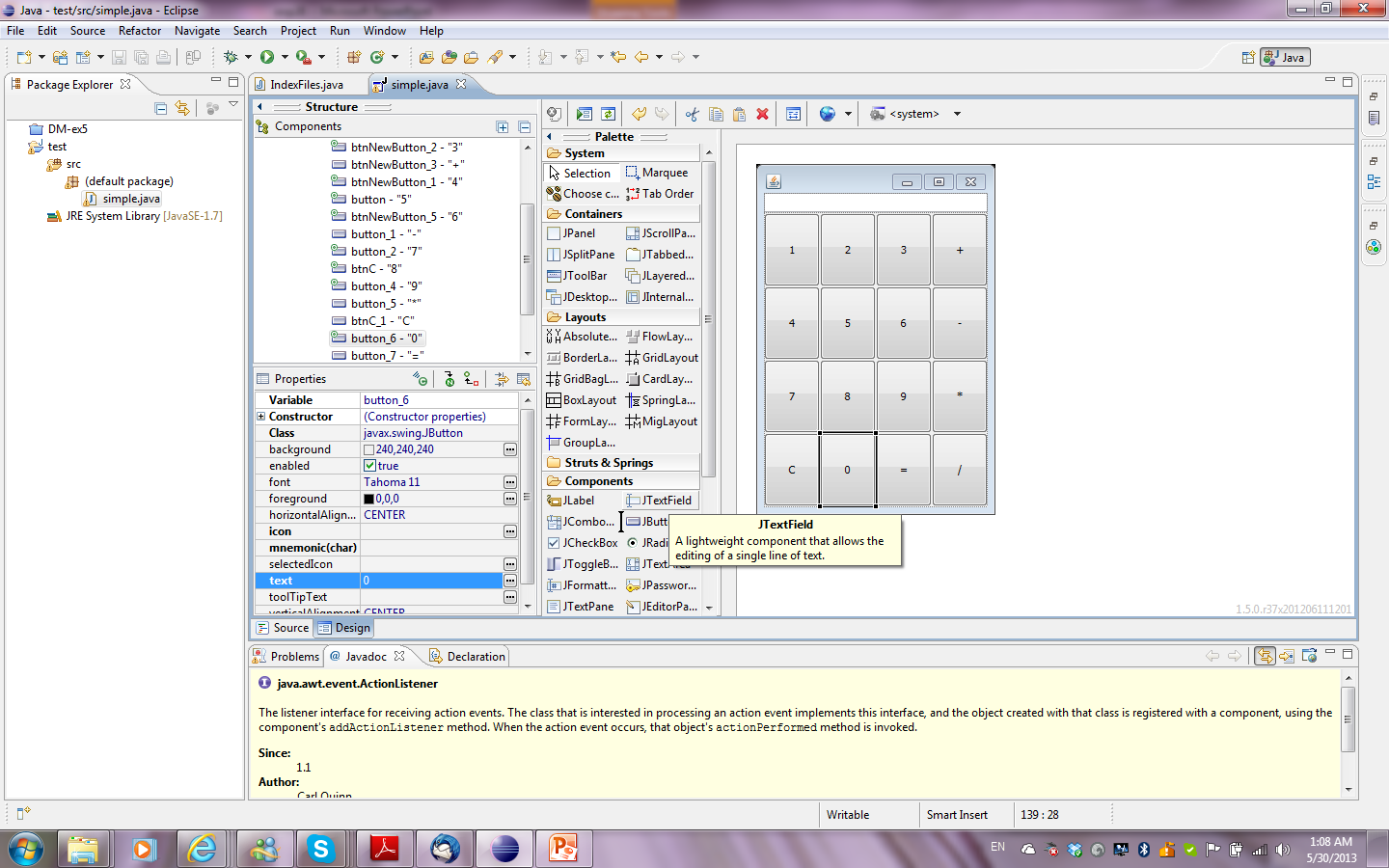 Δημιουργία κώδικα
Τα IDEs μας επιτρέπουν να διαχωρίζουμε το design από τον κώδικα
Το πλεονέκτημα είναι ότι έχουμε ένα WYSIWYG interface με το οποίο μπορούμε να σχεδιάσουμε το GUI
Το μειονέκτημα είναι ότι δημιουργείται πολύς κώδικας αυτόματα ο οποίος δεν είναι πάντα όπως τον θέλουμε.

Ο διαχωρισμός του σχεδιαστικού κομματιού από τις πράξεις που εκτελούν είναι γενικά μια καλή προγραμματιστική πρακτική.
Δημιουργία κώδικα
Η δημιουργία ενός κουμπιού δημιουργεί αυτό τον κώδικα


Αν πατήσουμε πάνω στο κουμπί (double-click) δημιουργείται ο ακροατής του κουμπιού αυτόματα ως μια ανώνυμη κλάση
JButton button_6 = new JButton("0");
panel.add(button_6);
JButton button_6 = new JButton("0");
button_6.addActionListener(new ActionListener() {
   public void actionPerformed(ActionEvent e) {
   }
});
panel.add(button_6);
Δημιουργία κώδικα
Η δημιουργία ενός κουμπιού δημιουργεί αυτό τον κώδικα


Αν πατήσουμε πάνω στο κουμπί (double-click) δημιουργείται ο ακροατής του κουμπιού αυτόματα ως μια ανώνυμη κλάση
Εμείς συμπληρώνουμε τον κώδικα
JButton button_6 = new JButton("0");
panel.add(button_6);
JButton button_6 = new JButton("0");
button_6.addActionListener(new ActionListener() {
   public void actionPerformed(ActionEvent e) {
	textField.setText(textField.getText()+"0");
   }
});
panel.add(button_6);